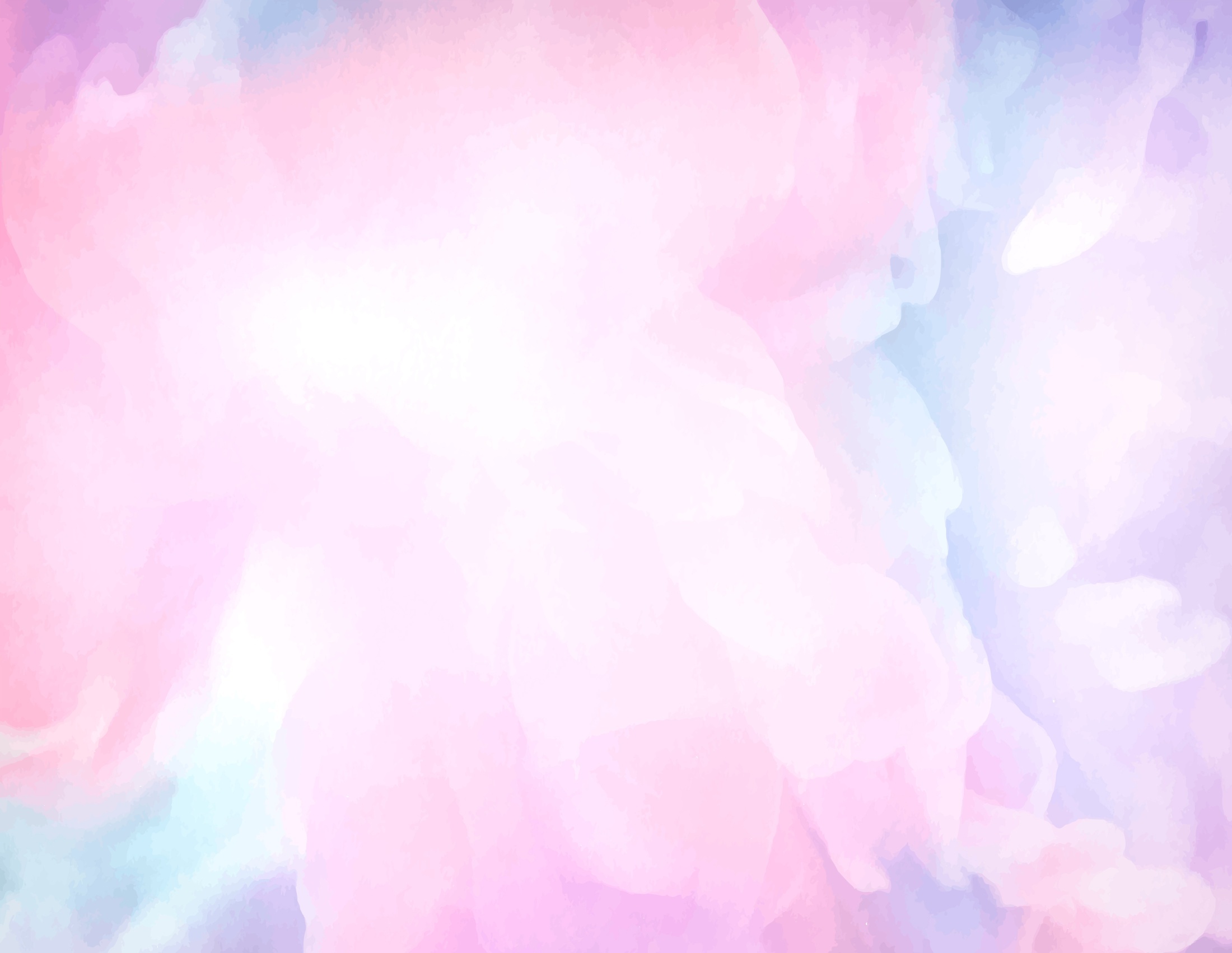 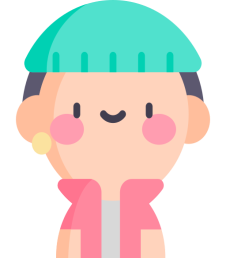 CLASE             19/20
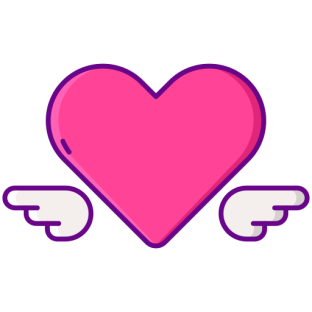 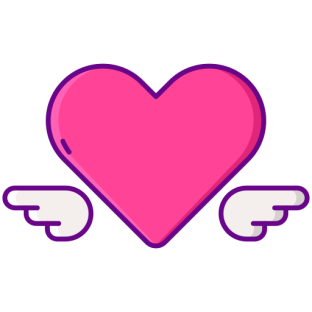 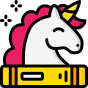 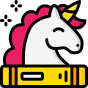 MARCOS
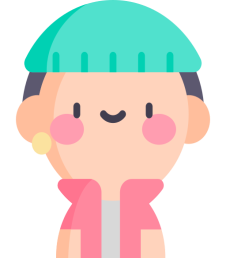 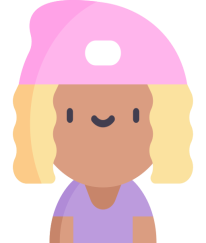 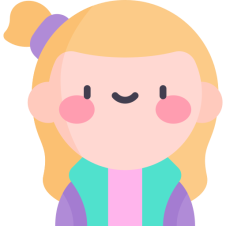 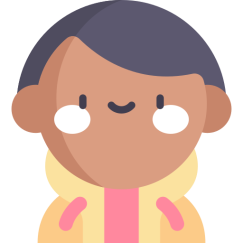 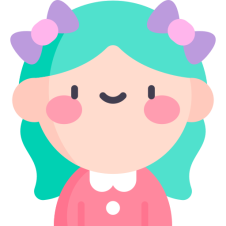 LAURA
PEPE
JUAN
ANA
GEMA
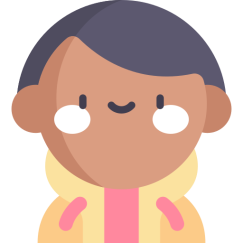 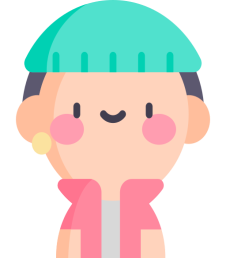 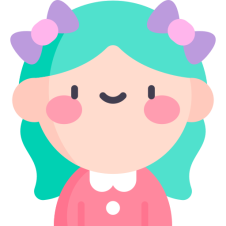 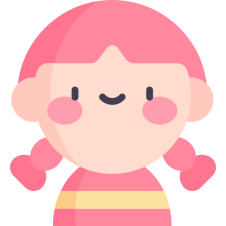 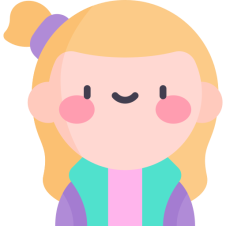 LUIS
BERTA
JUANI
AITOR
YASMÍN
CEIP. LOS LLANOS